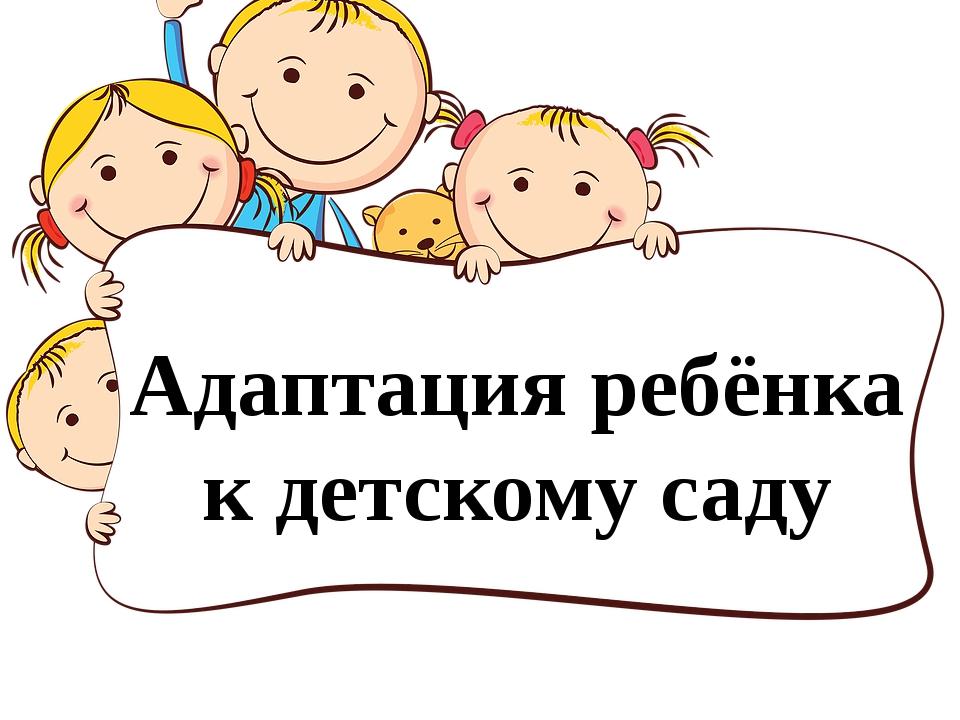 Адаптация ребенка в детском саду
Педагог – психолог
Шахова Анна Александровна
Что такое адаптация?
Под термином понимают период привыкания человека к новой среде. Время характеризуется некоторыми изменениями психики. На них затрачивается огромное количество энергии, организм перенапрягается. 
	
	Адаптация детей к детскому саду длится 3-4 недели или 2-4 месяца.
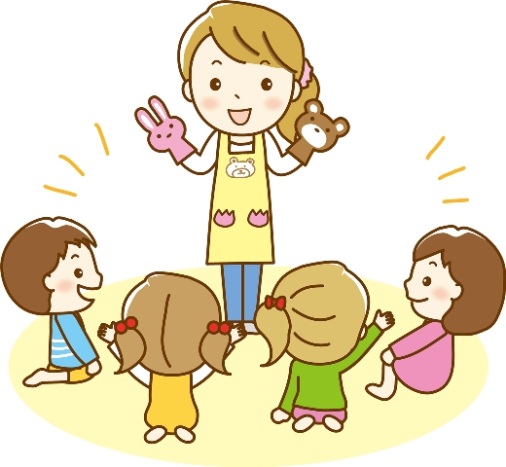 Степени адаптации ребенка в детском саду
Психологи выделяют три степени адаптации:

Легкая – привыкание ребенка к детскому саду за 10-15 дней. Срывы, истерики случаются очень редко. Детки хорошо ведут себя в группе, соглашаются общаться, редко капризничают, адекватно реагируют на замечания, практически не болеют.
Средней тяжести – поведенческие реакции восстанавливаются через 2 месяца. Возможны потеря веса, психический стресс. Малыш плачет до садика, в группе успокаивается, начинает играть, общаться с другими детьми. Болезни возникают редко (возможны ОРВИ, ОРЗ).
Тяжелая – длится до 6 месяцев. Возможен срыв адаптации, продление срока привыкания. Сильно травмируется психика. Ухудшается аппетит, нарушается сон, мочеиспускание. При тяжелой адаптации появляются капризы, раздражительность, плаксивость. Малыш соглашается общаться с новыми людьми только в присутствии родителей, не может играть, пугается при замечании или похвале педагога.
Как помочь ребенку привыкнуть к детскому саду?
Основное правило – активно поддерживать малыша психологически. Помочь крохе адаптироваться можно так:

Придерживайтесь дневного распорядка ДОУ. Так будет меньше ощущаться дискомфорт от новых условий.
Расширяйте круг общения, развивайте коммуникативные навыки. Посещайте кружки, ходите по гостям.
Дома обсуждайте положительные моменты из жизни в группе. Договоритесь повторить их на следующий день. Это станет толчком к позитивному поведению.
Сведите к минимуму просмотр телевизора, не организуйте шумные мероприятия. Это снизит нагрузку на нервную систему малыша. Чтобы помочь ему пережить стресс – проводите время за чтением книги, рисованием, лепкой.
Ложитесь спать как можно раньше. Это поможет быстрее восстановить психологическое и физическое здоровье при адаптации.
Не совершайте ошибок!
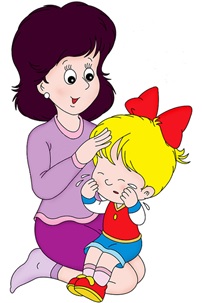 Нельзя ругать, стыдить, сравнивать с 
   другими детьми.

Нельзя пугать садиком, воспитательницами.

Нельзя обманывать, что придете очень скоро.
Как вести себя родителям, когда ребенок идет в детский сад?
Расставание – самый важный момент при адаптации малыша на новом месте. Во избежание каприз, слез и прочих негативных проявлений учтите следующие советы:

Если малыш сильно привязан к вам, пусть его отведет в детский сад хорошо знакомый человек – например, бабушка, дедушка или иной родственник.
Идите в ДОУ с любимыми игрушками. С ними ребенок не будет чувствовать себя одиноким.
Сначала оставляйте малыша в детском садике на 3 часа. Привыкание к новому месту должно быть постепенным.
При адаптации обязательно сообщайте время своего возвращения (например, после завтрака, обеда или прогулки). Придумайте свой ритуал прощания в детском саду. Договоритесь, чем малыш будет заниматься без вас на игровой площадке. Так ребенок не будет чувствовать себя брошенным.
Прощайтесь веселым голосом – это придаст уверенности.
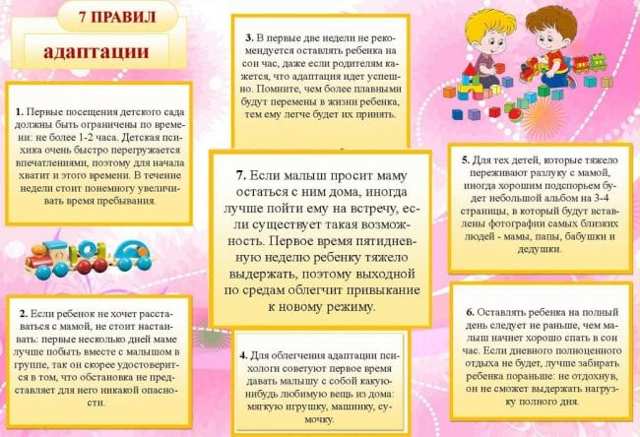